Rancangan Kebijakan Penggunaan Dana Desa Tahun oleh Kemendes
Akhmad Habibullah, M.IP
KONDISI Desa saat ini
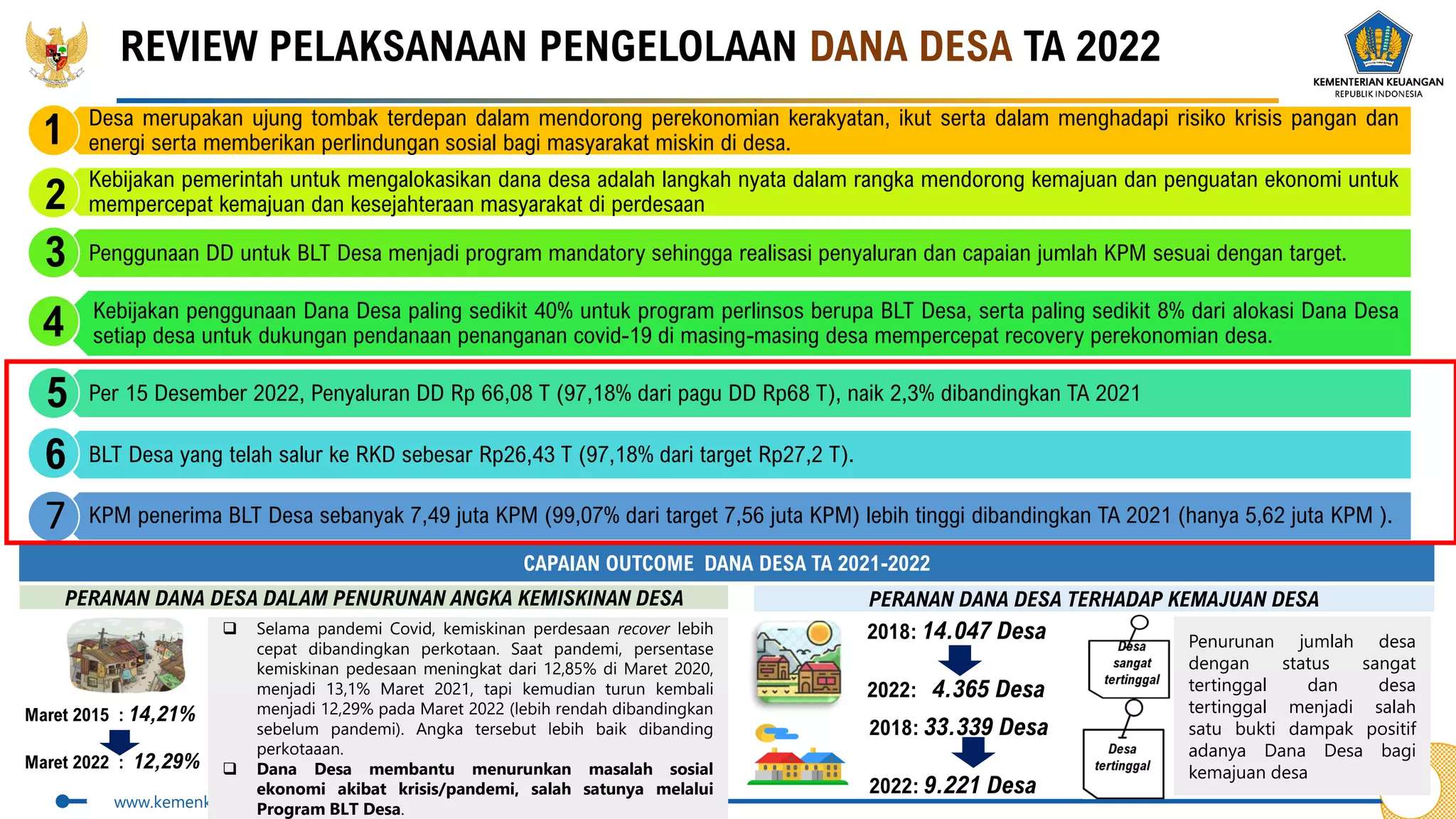 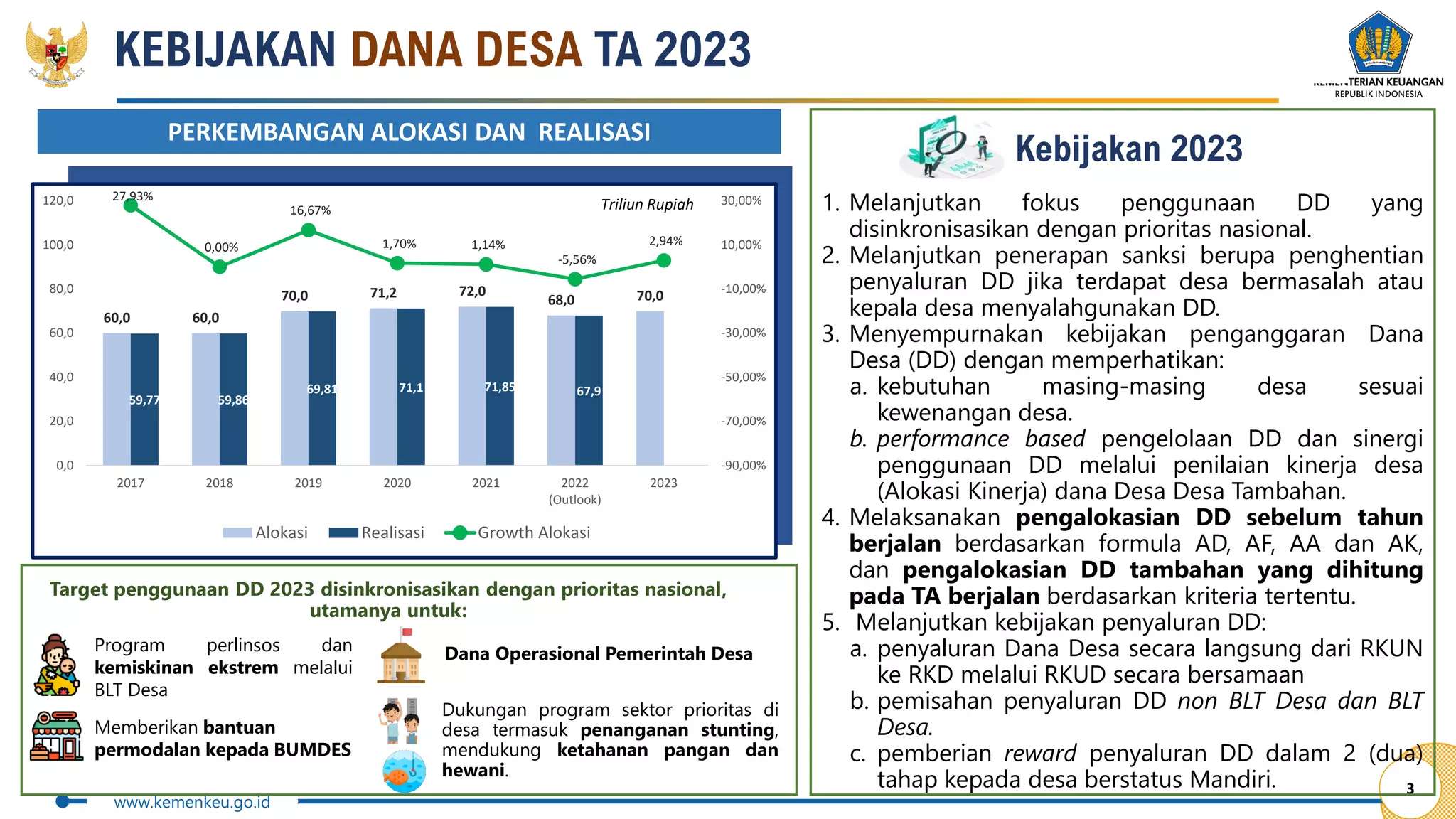 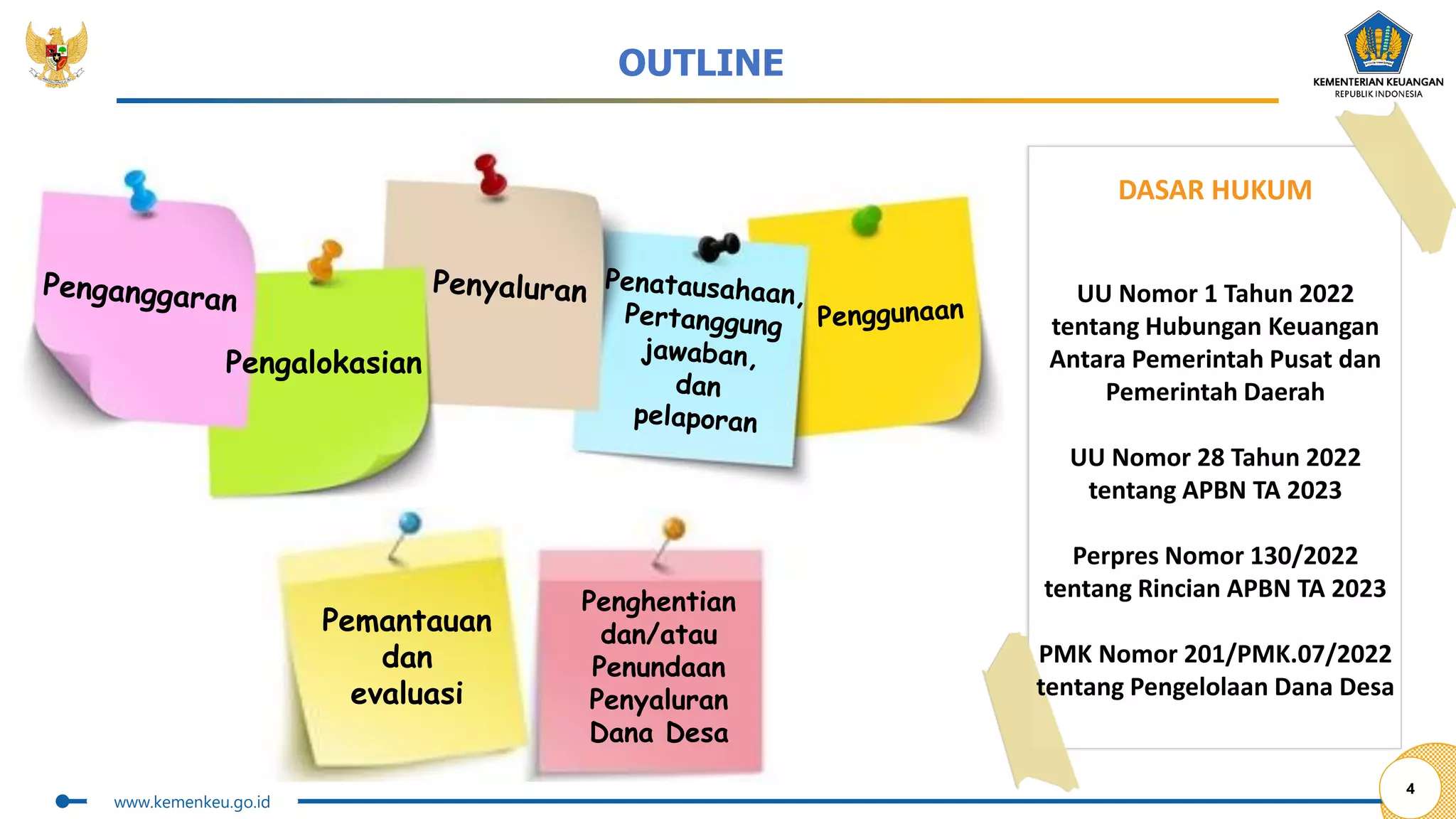 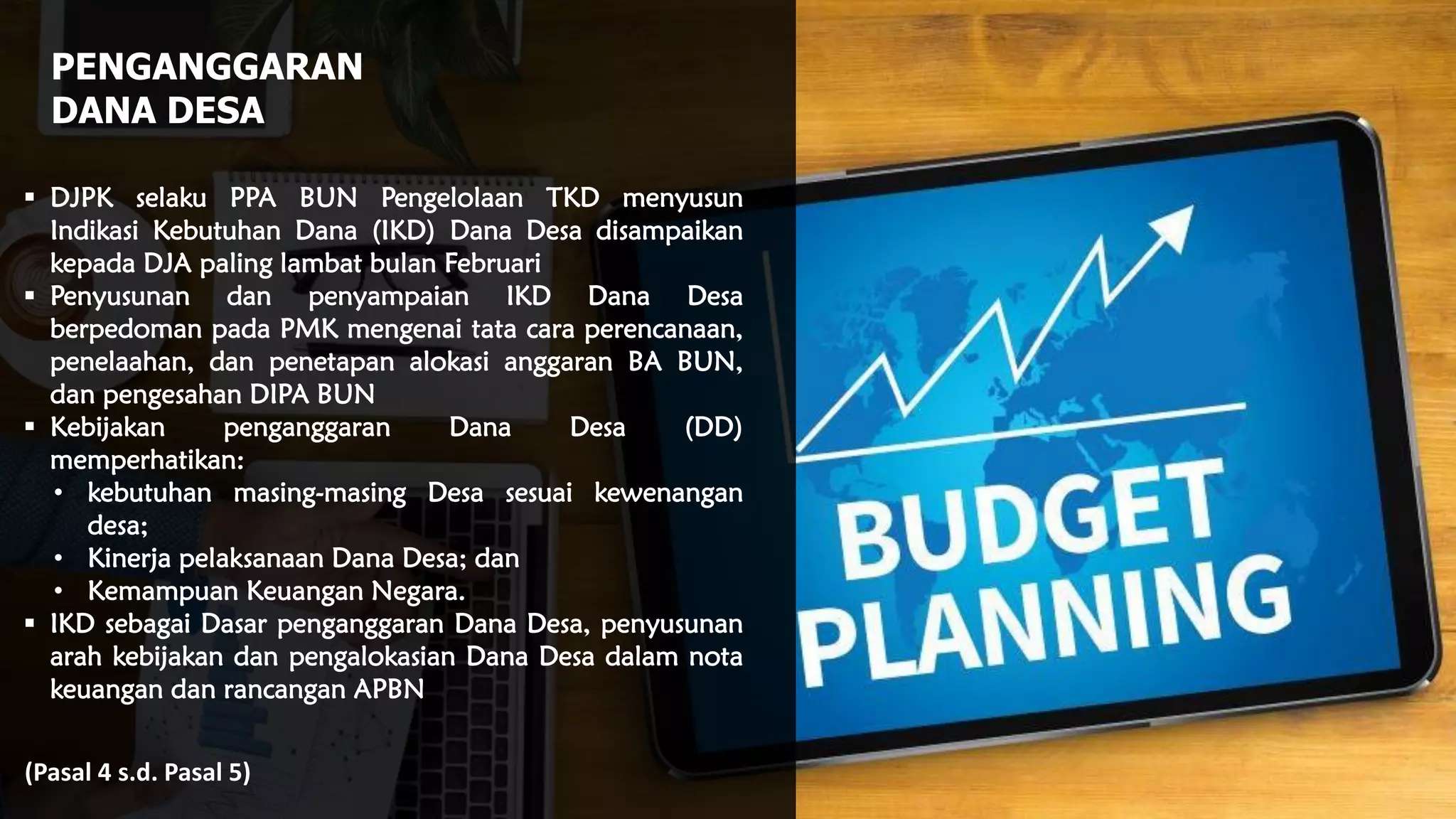 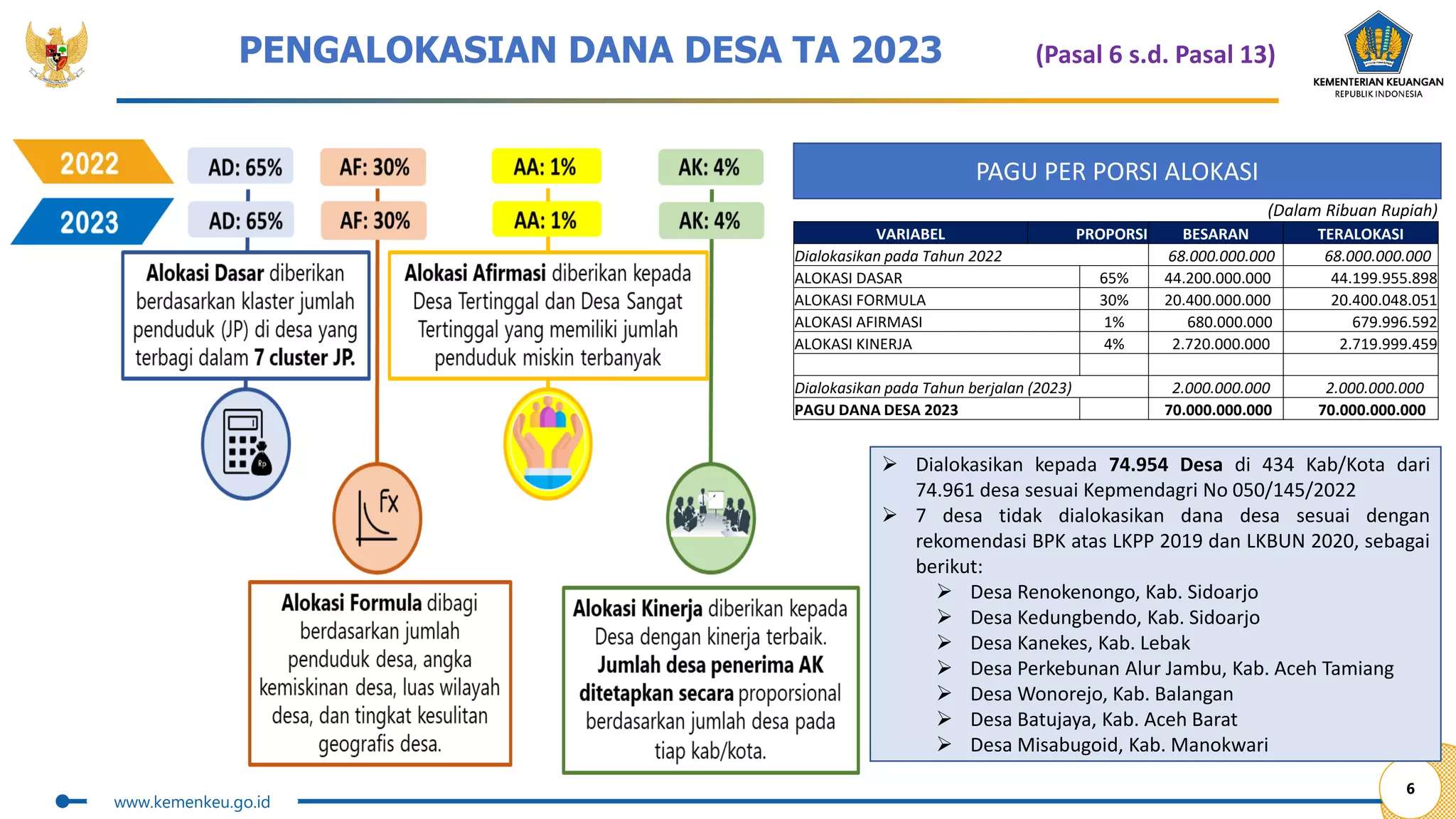 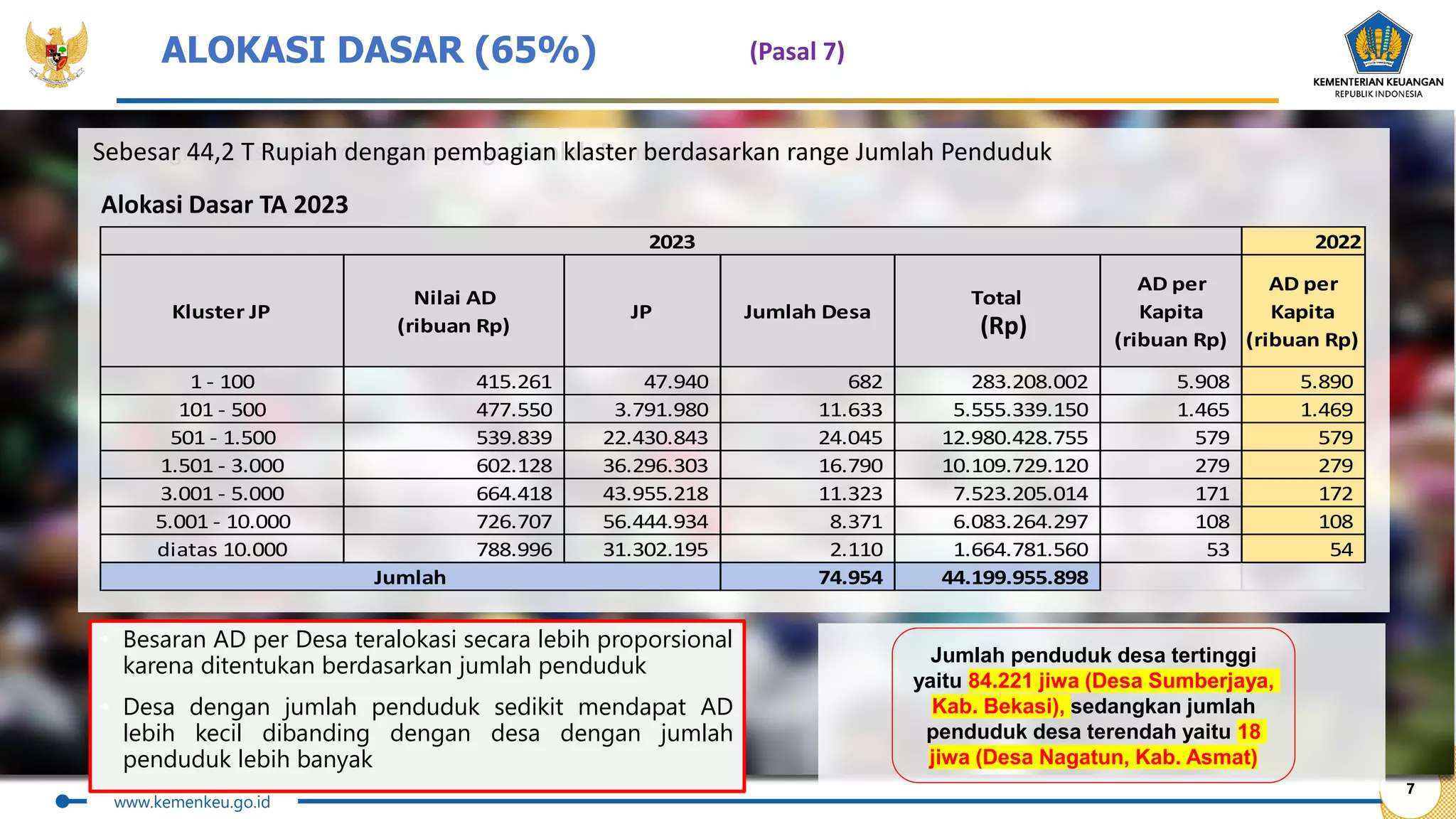 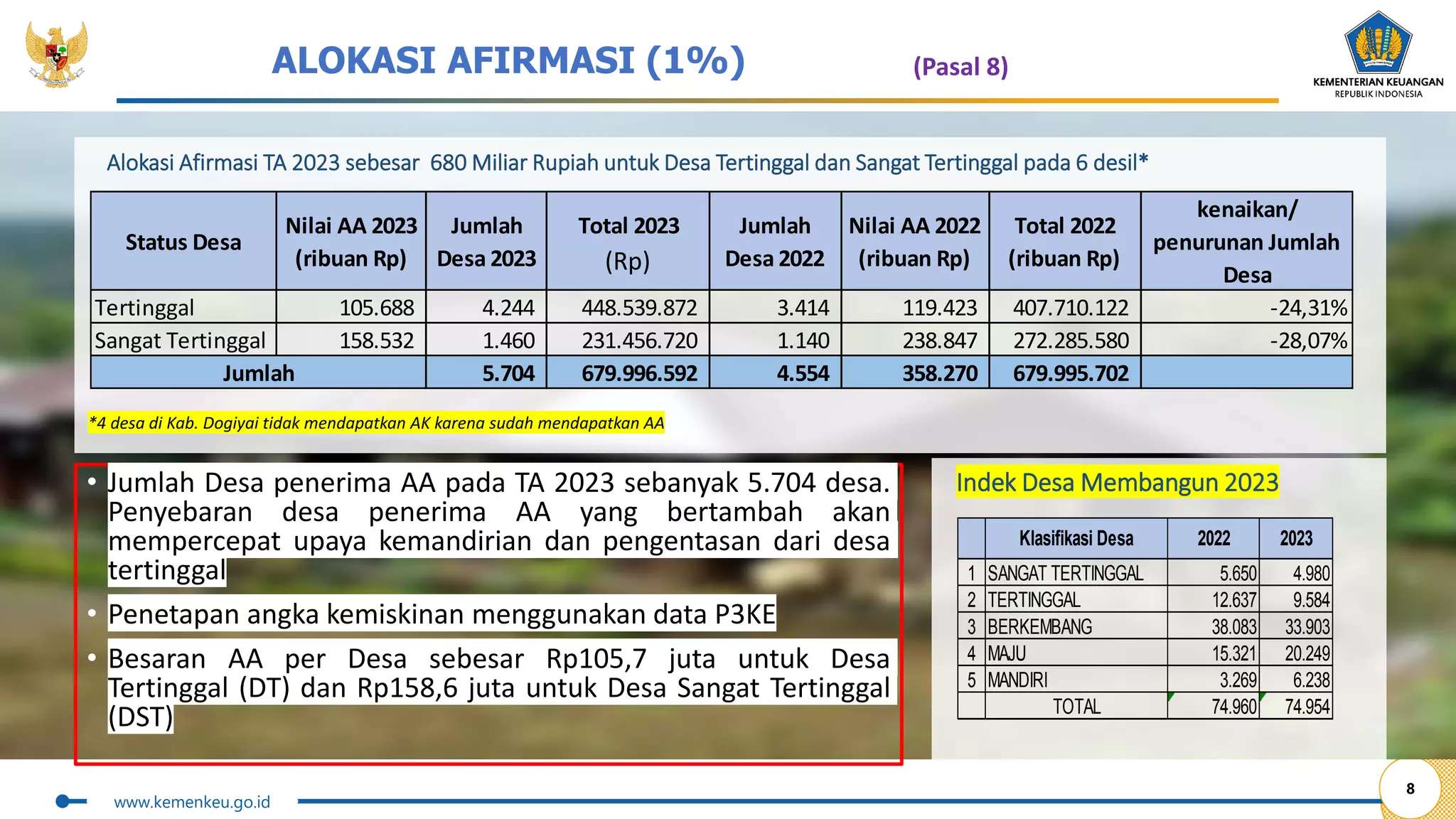 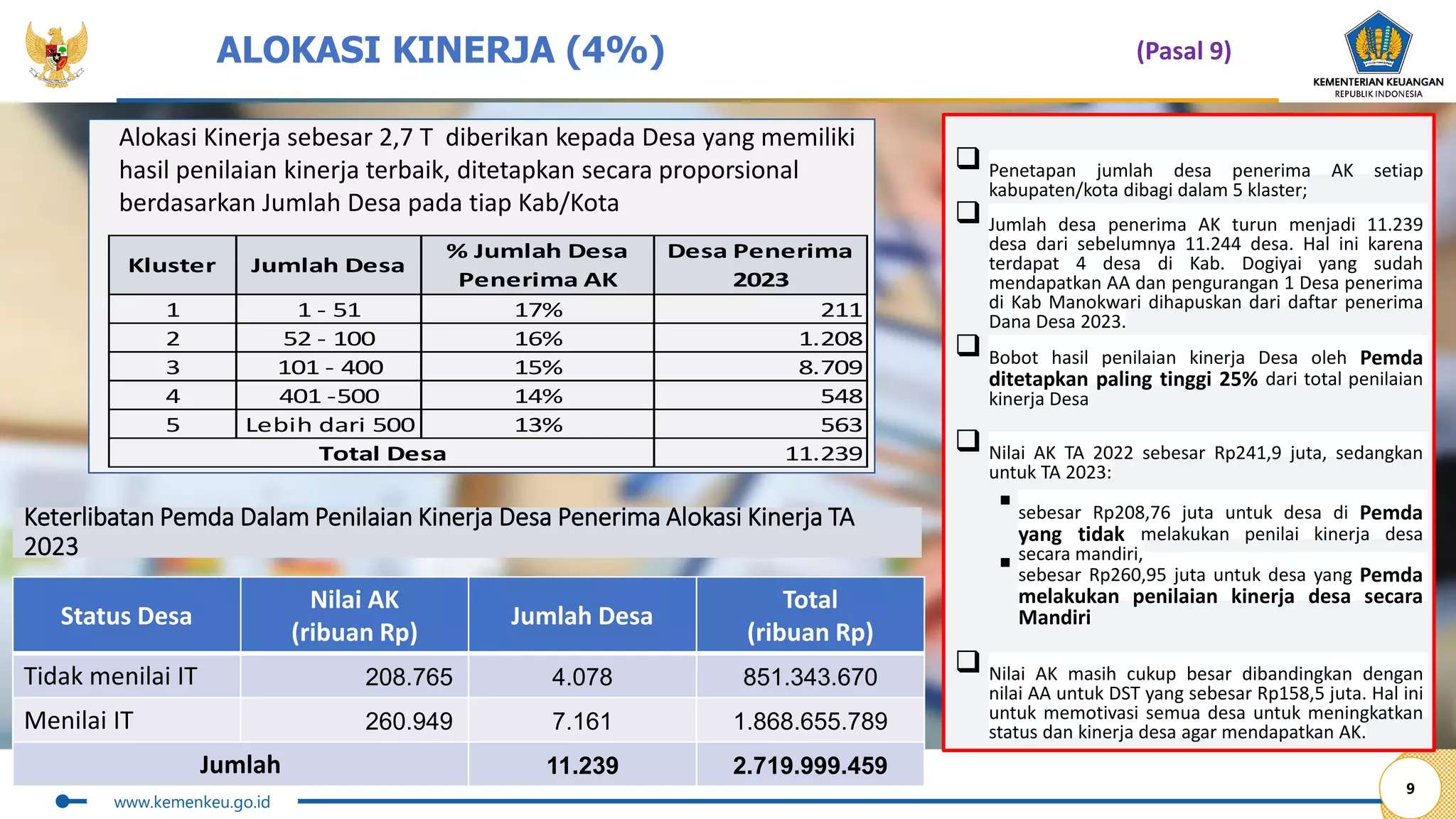 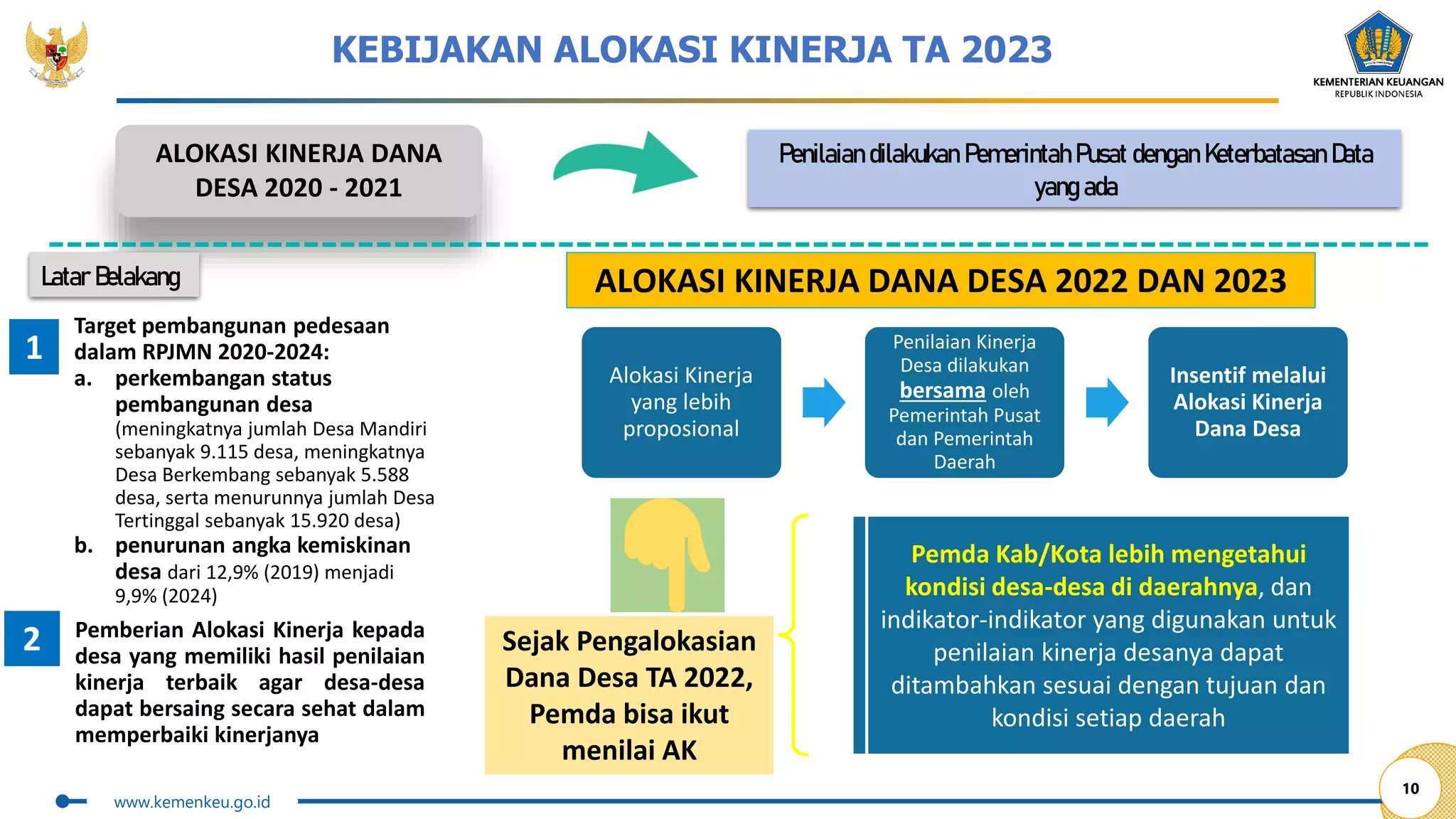 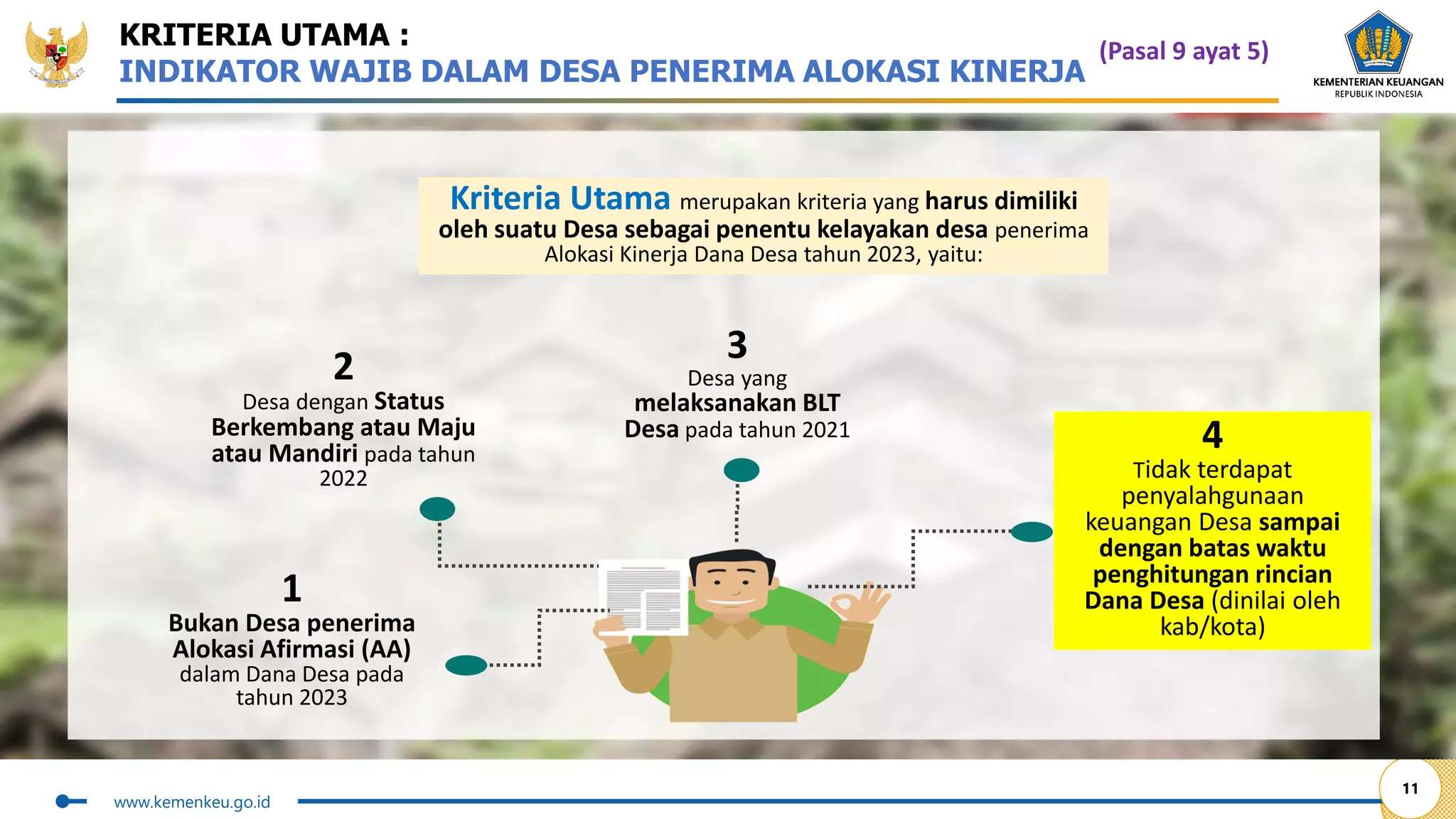 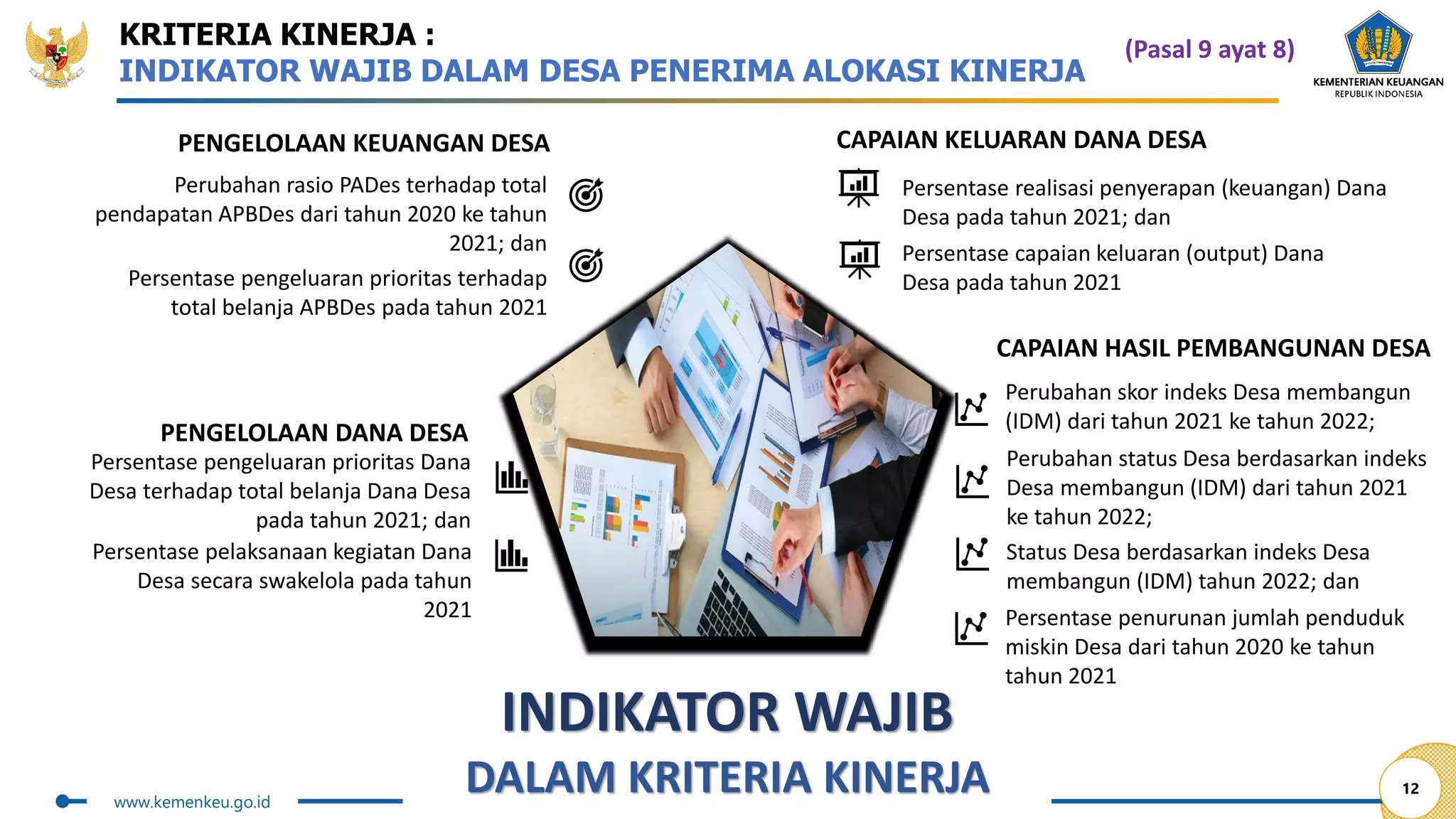 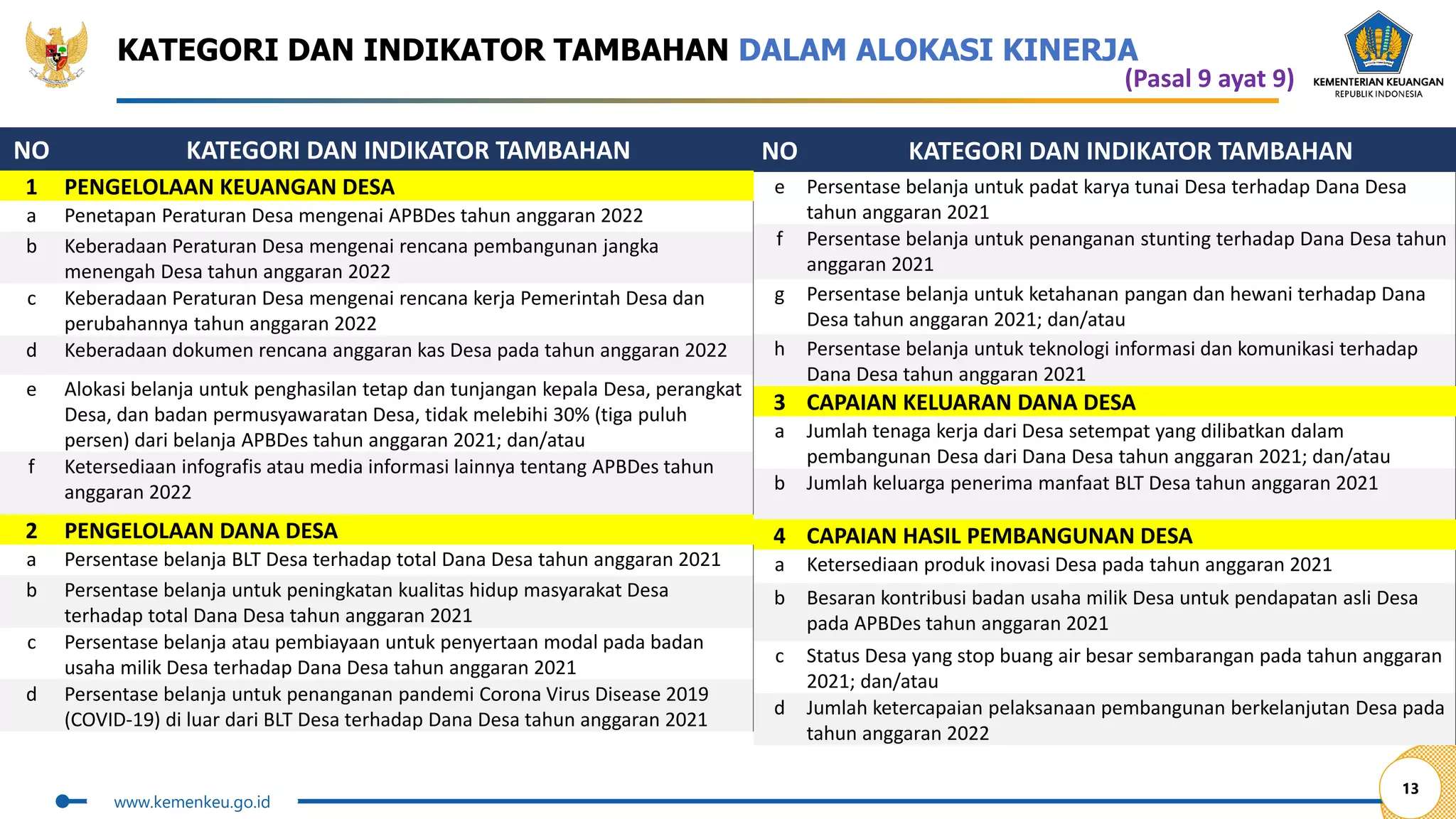 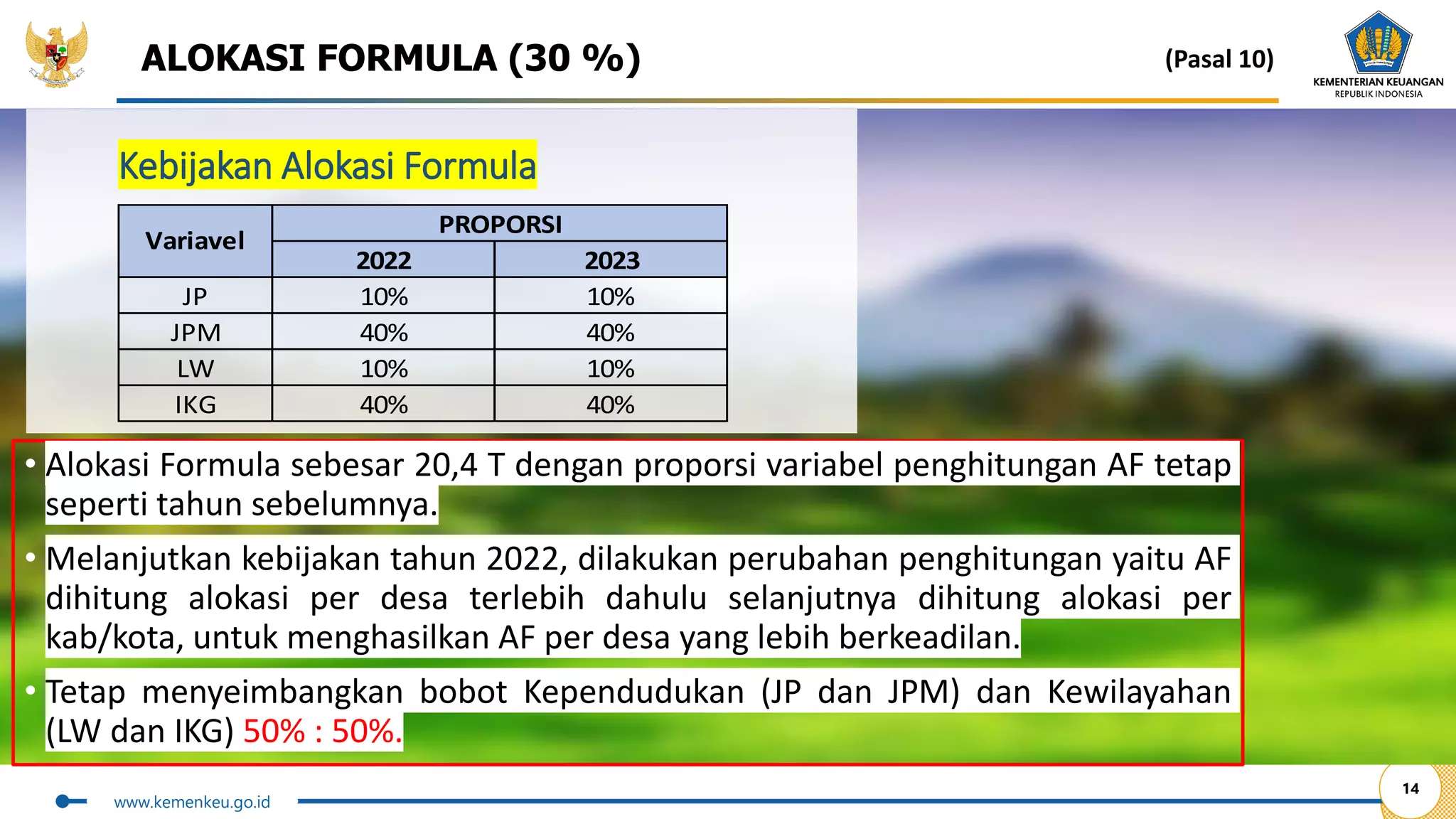 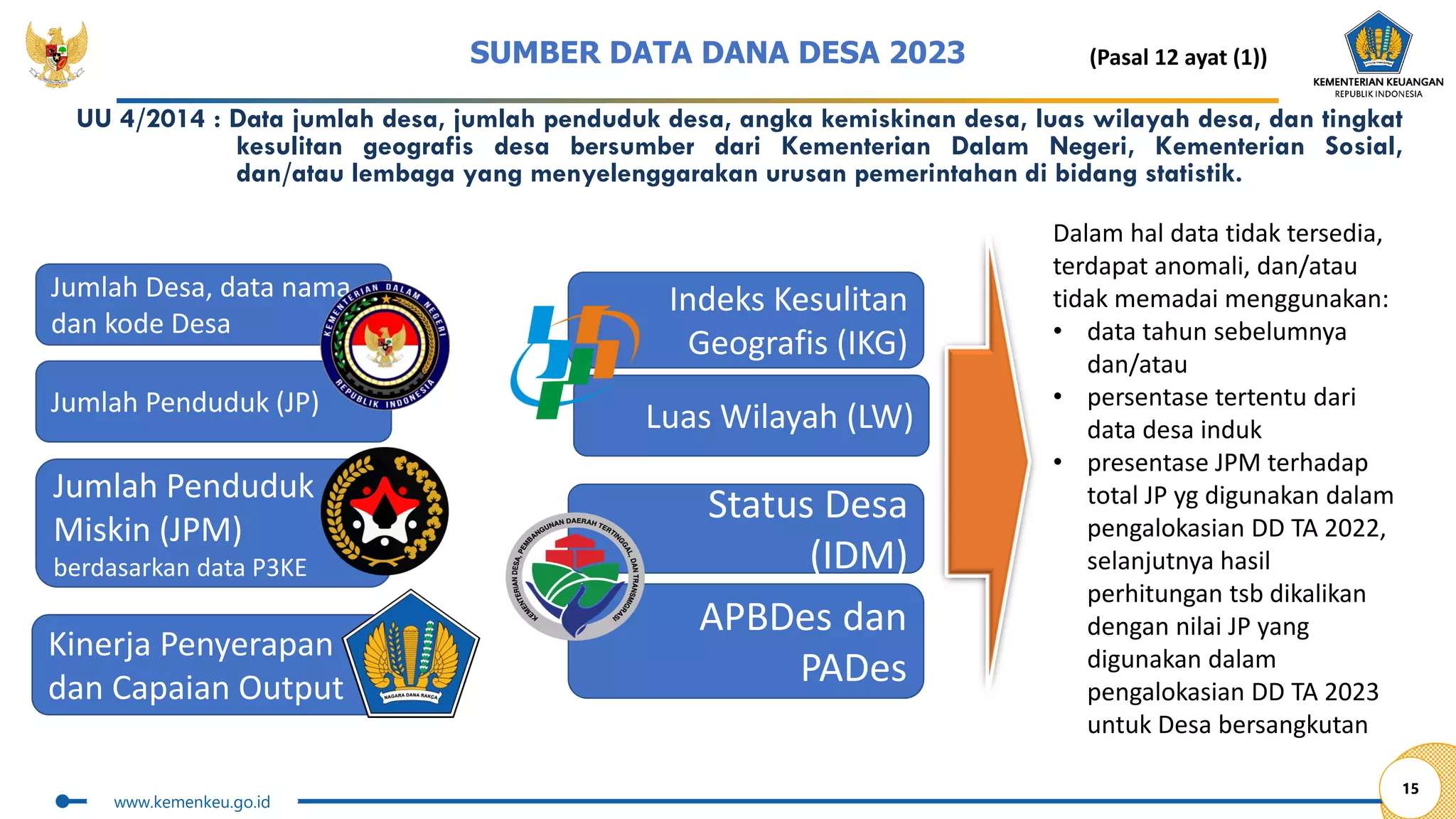 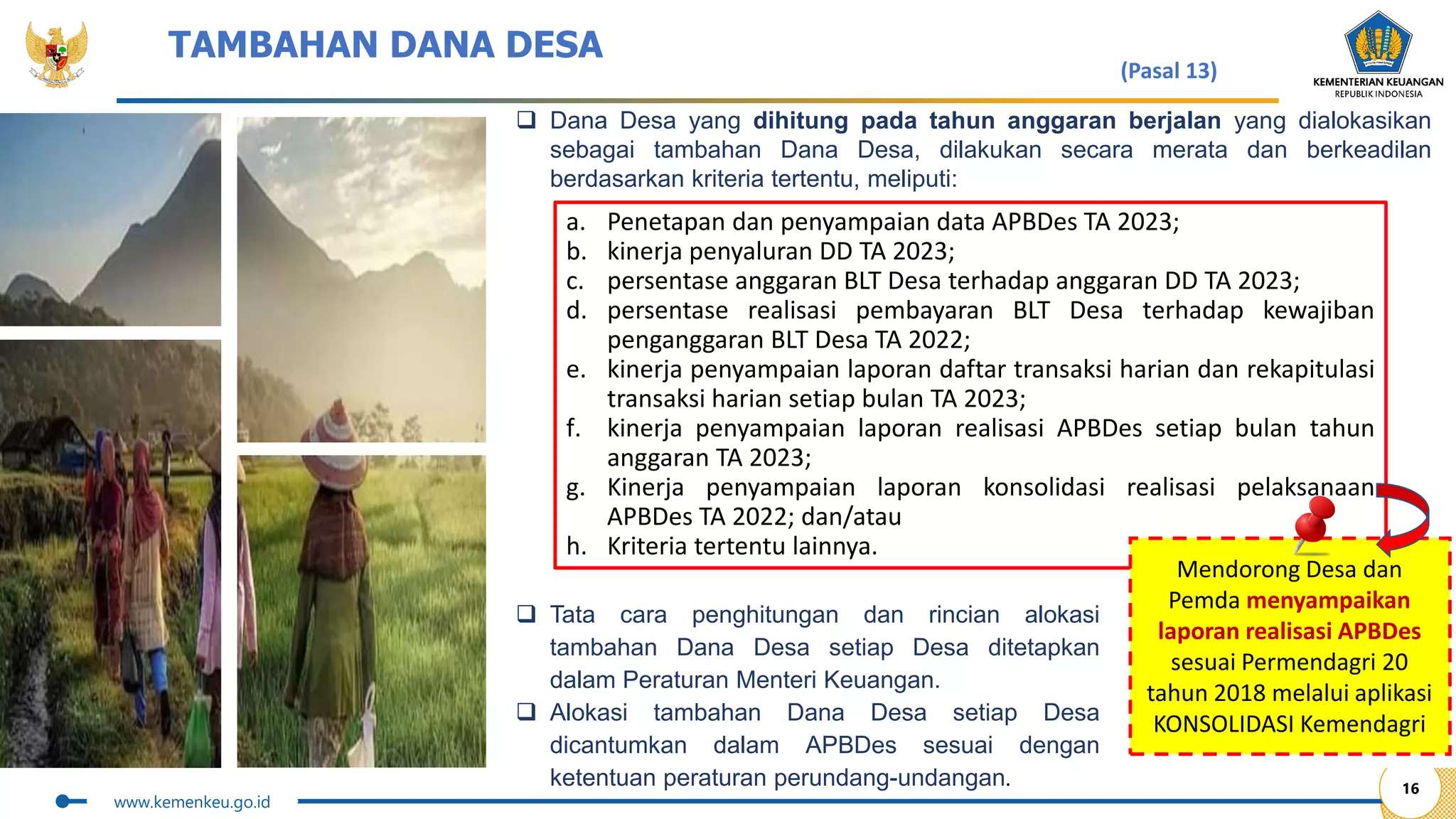 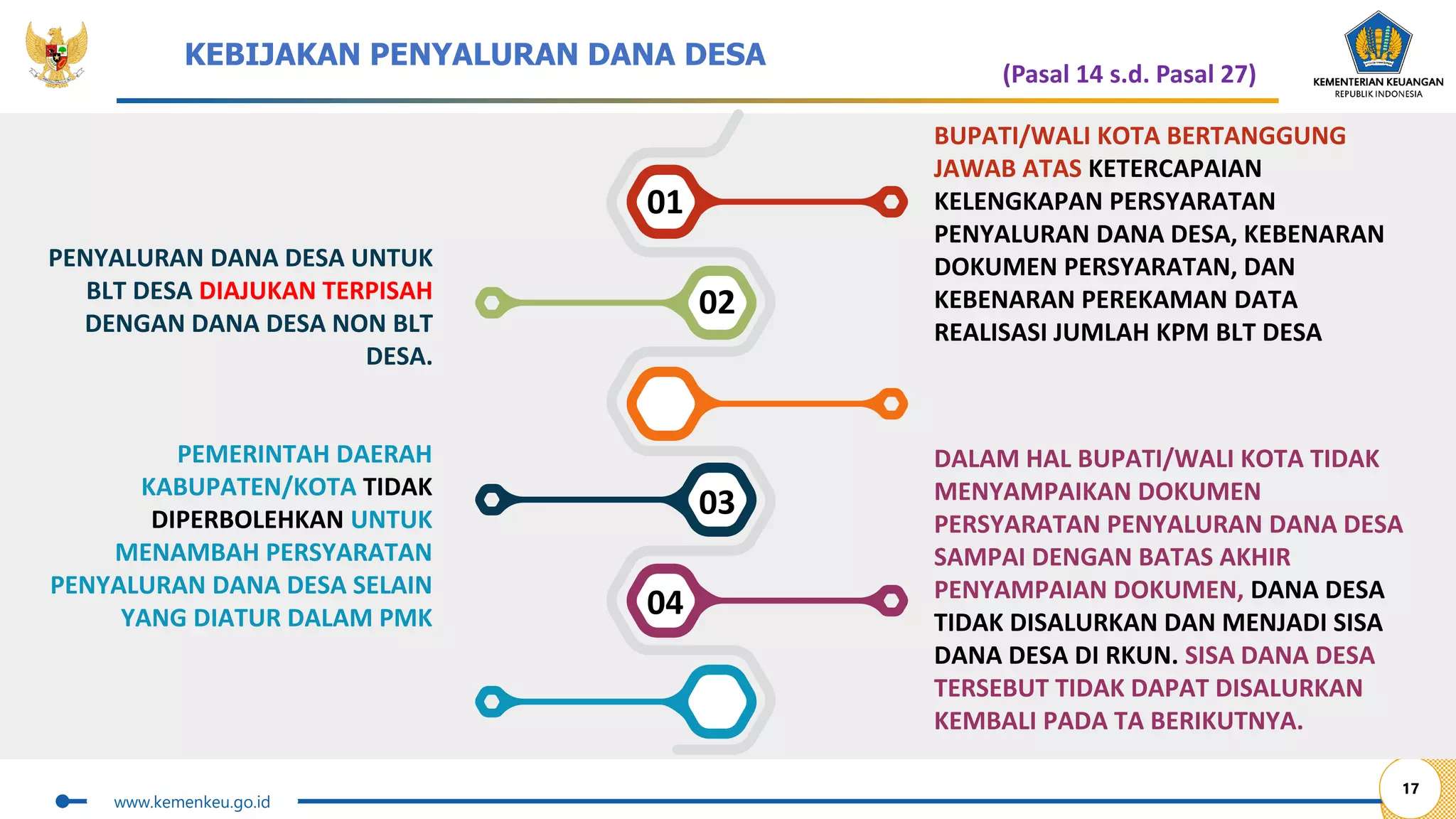 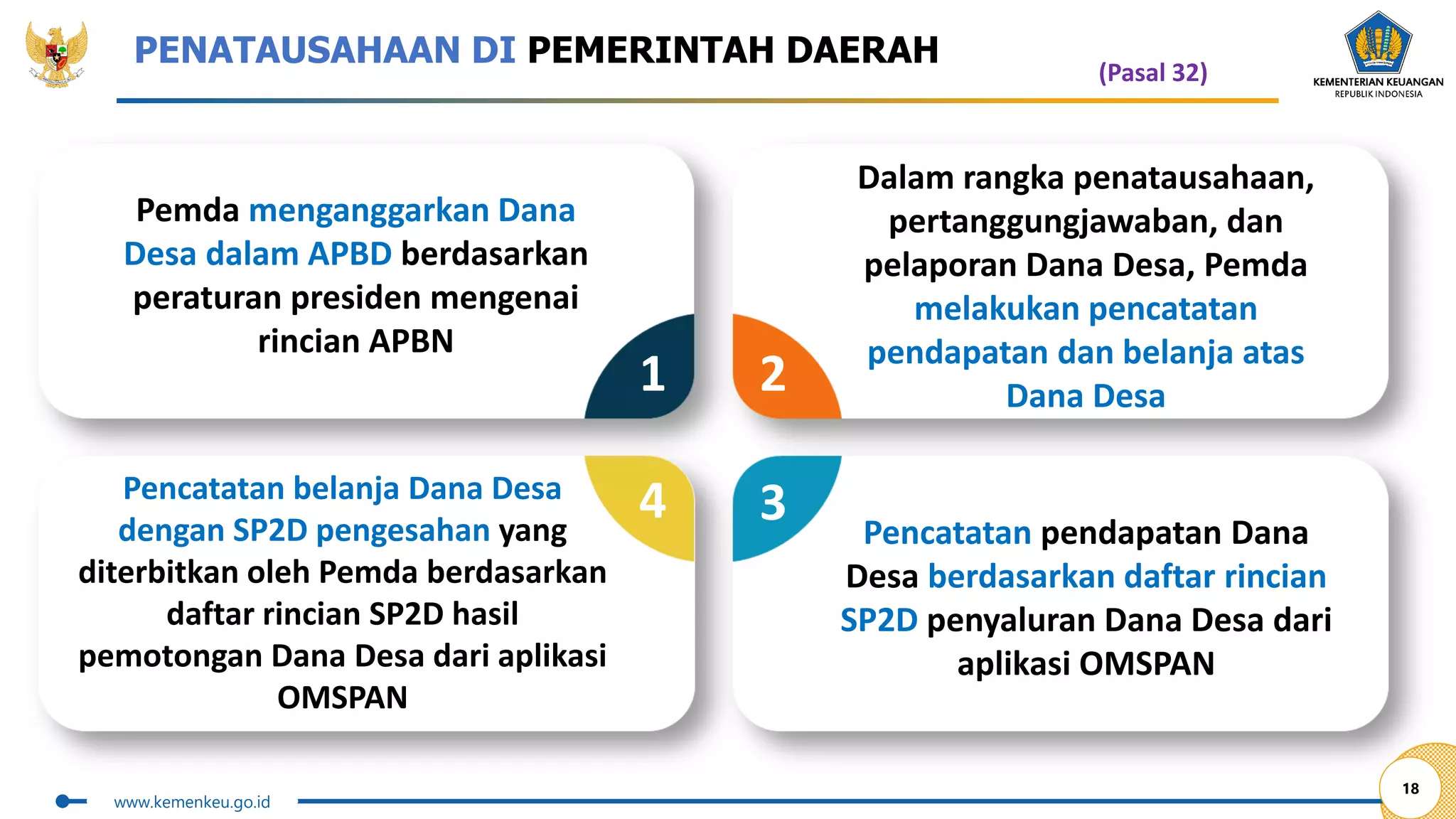 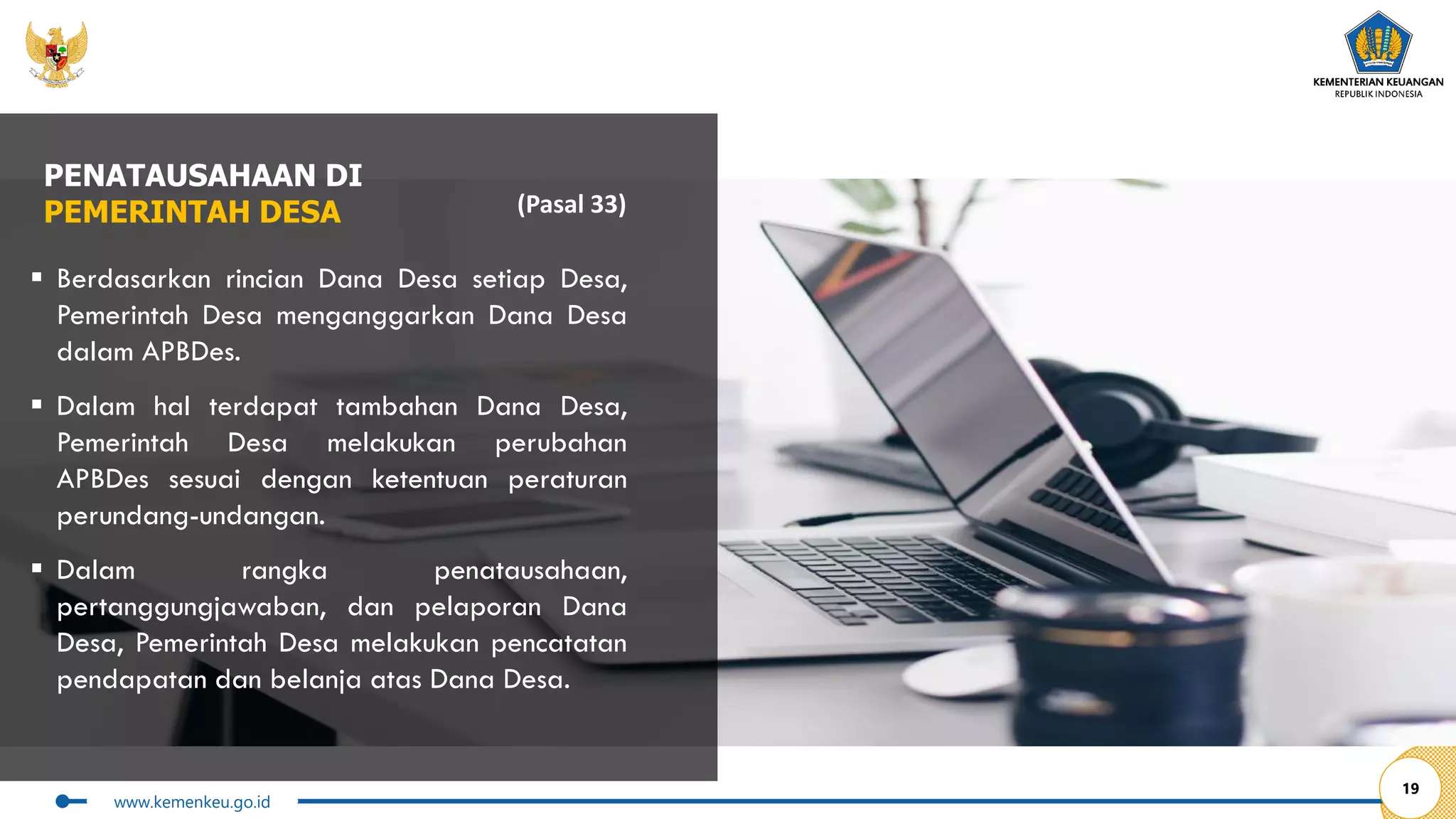 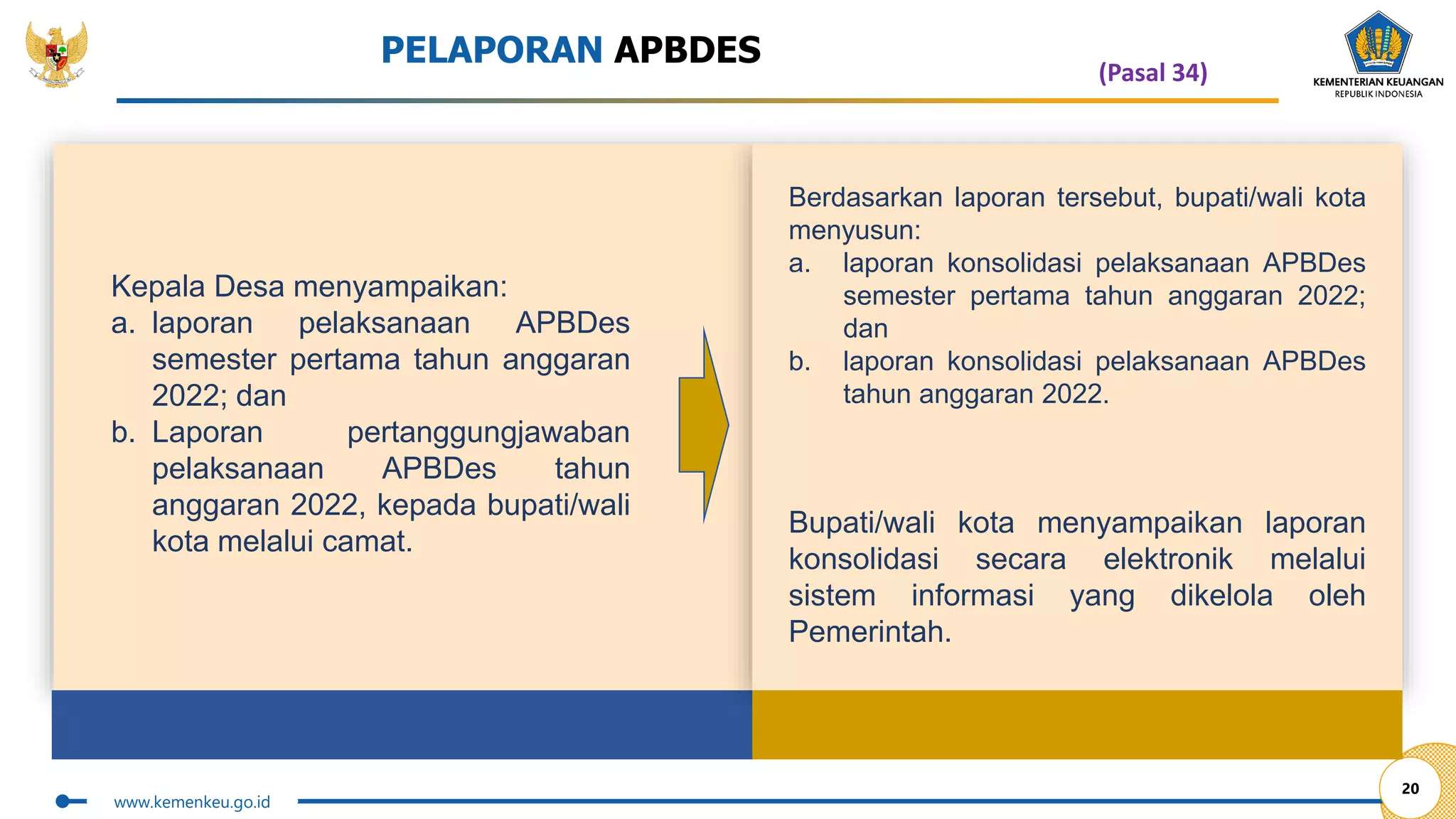 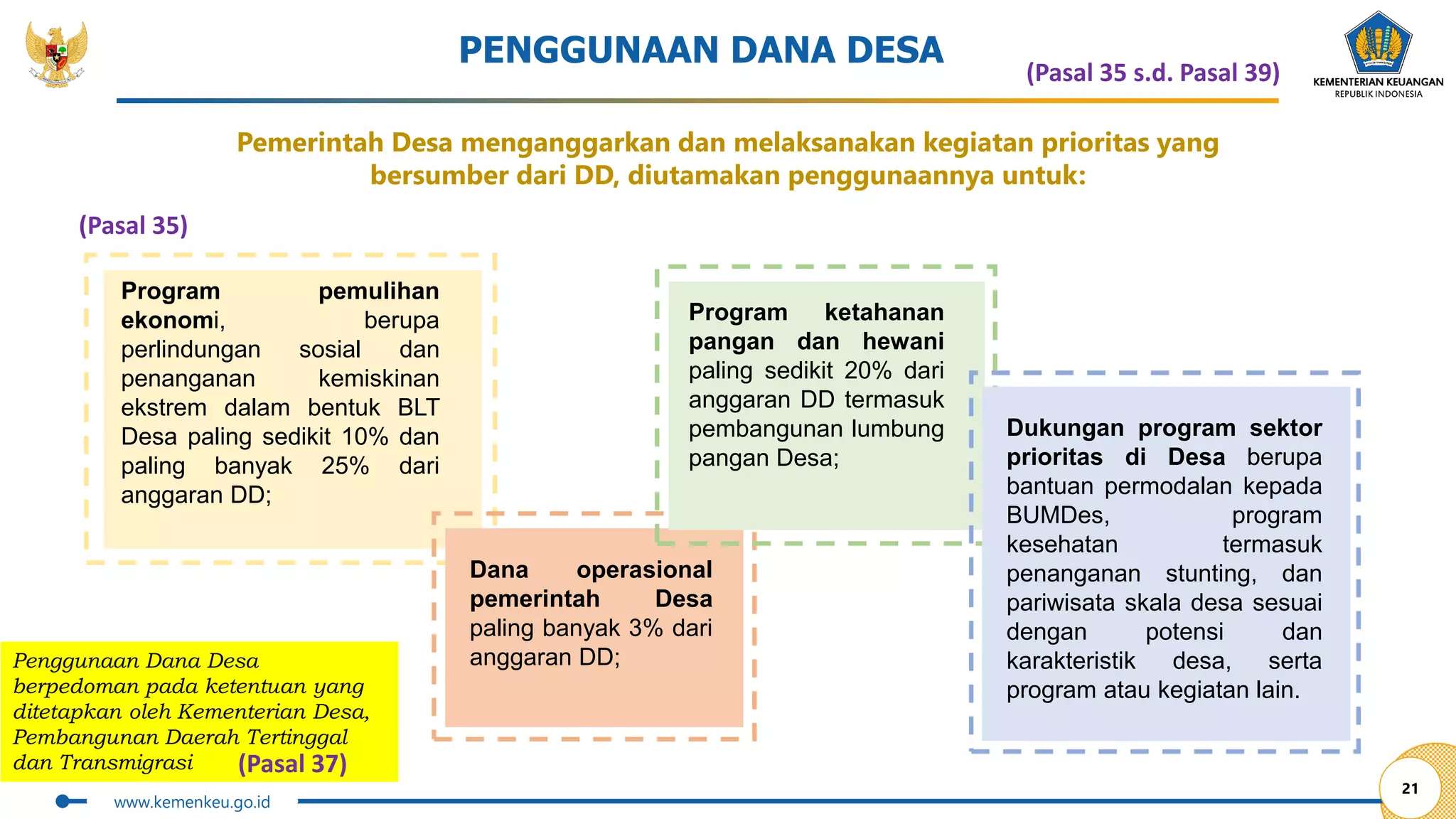 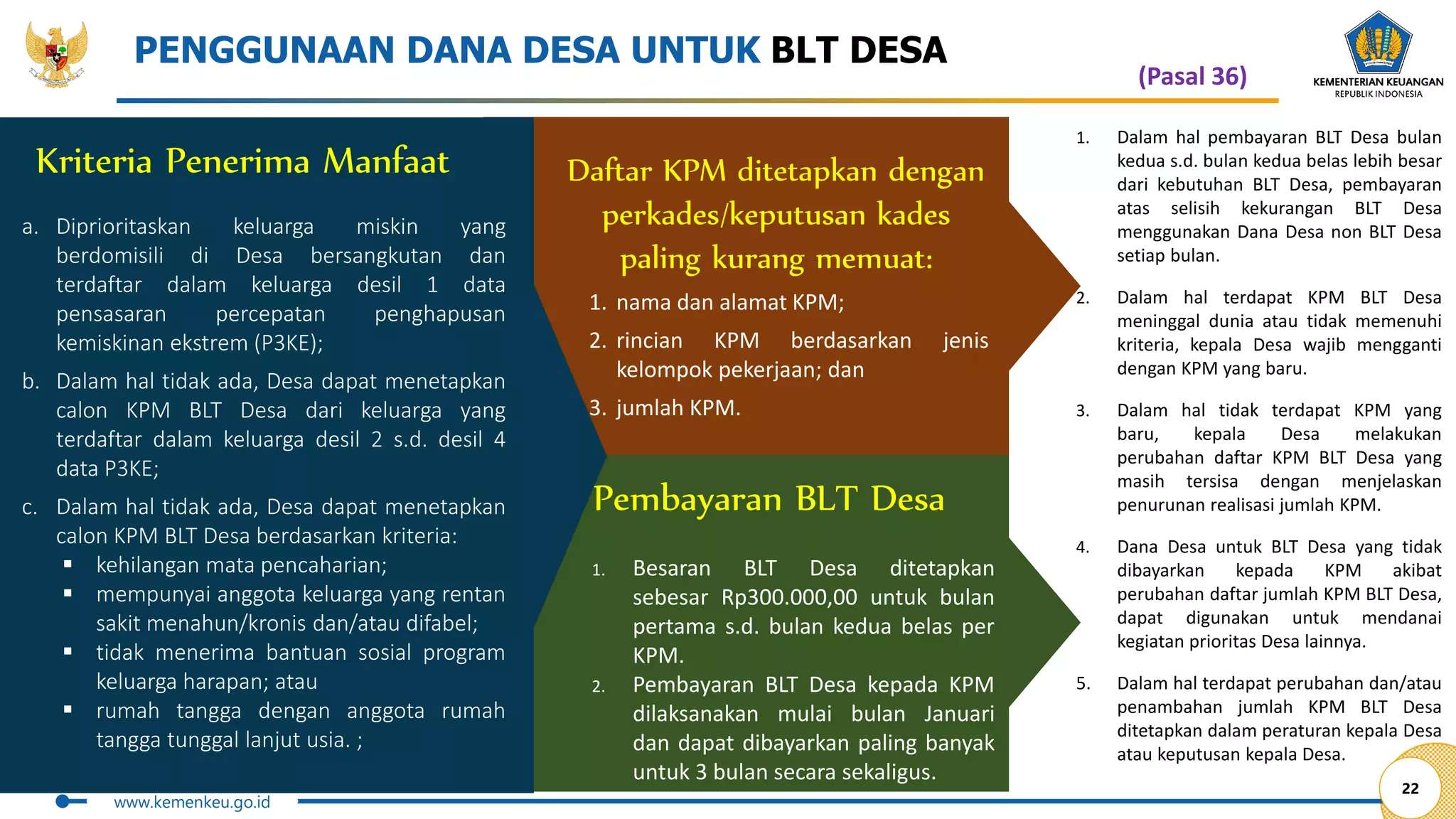 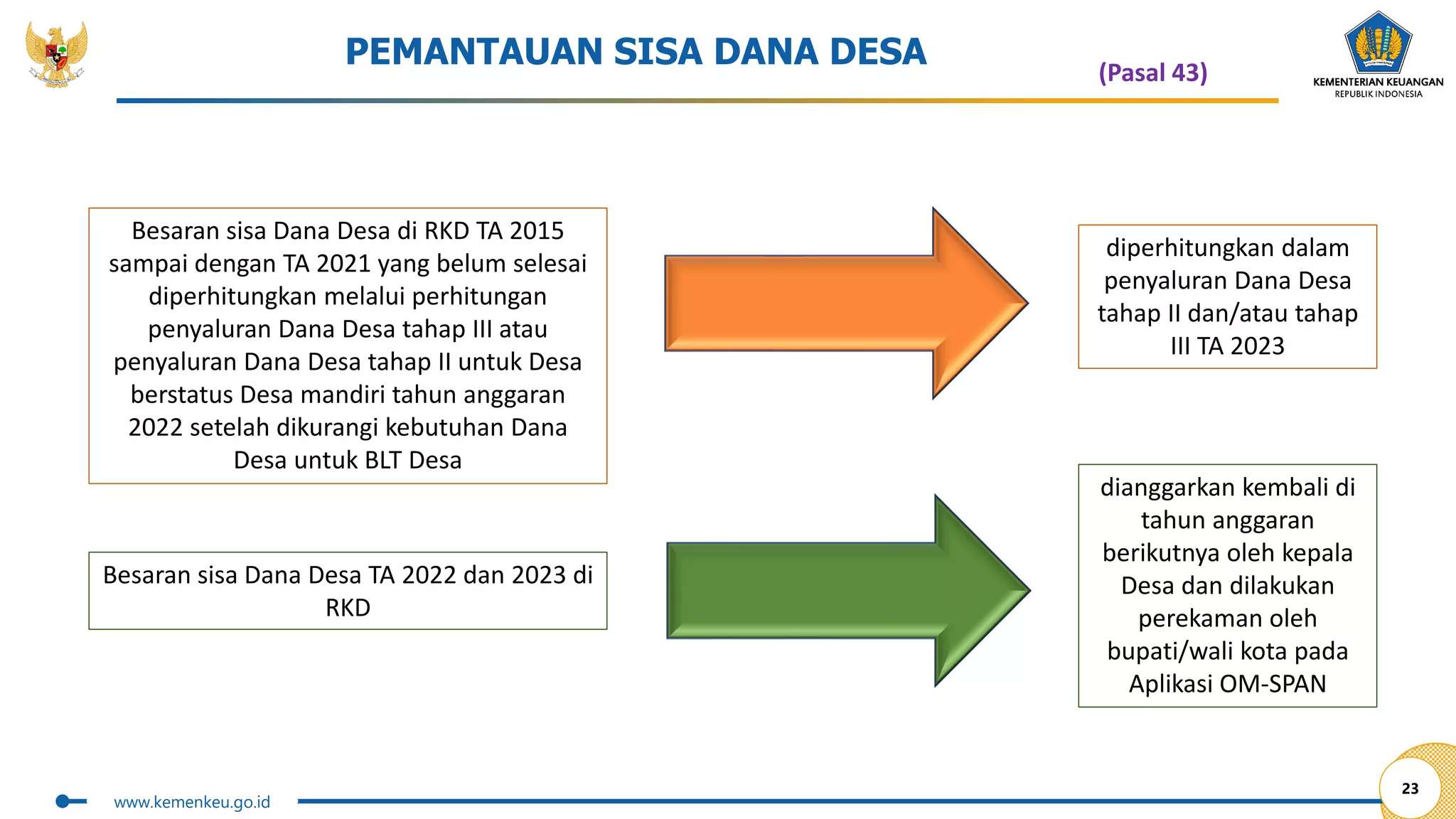 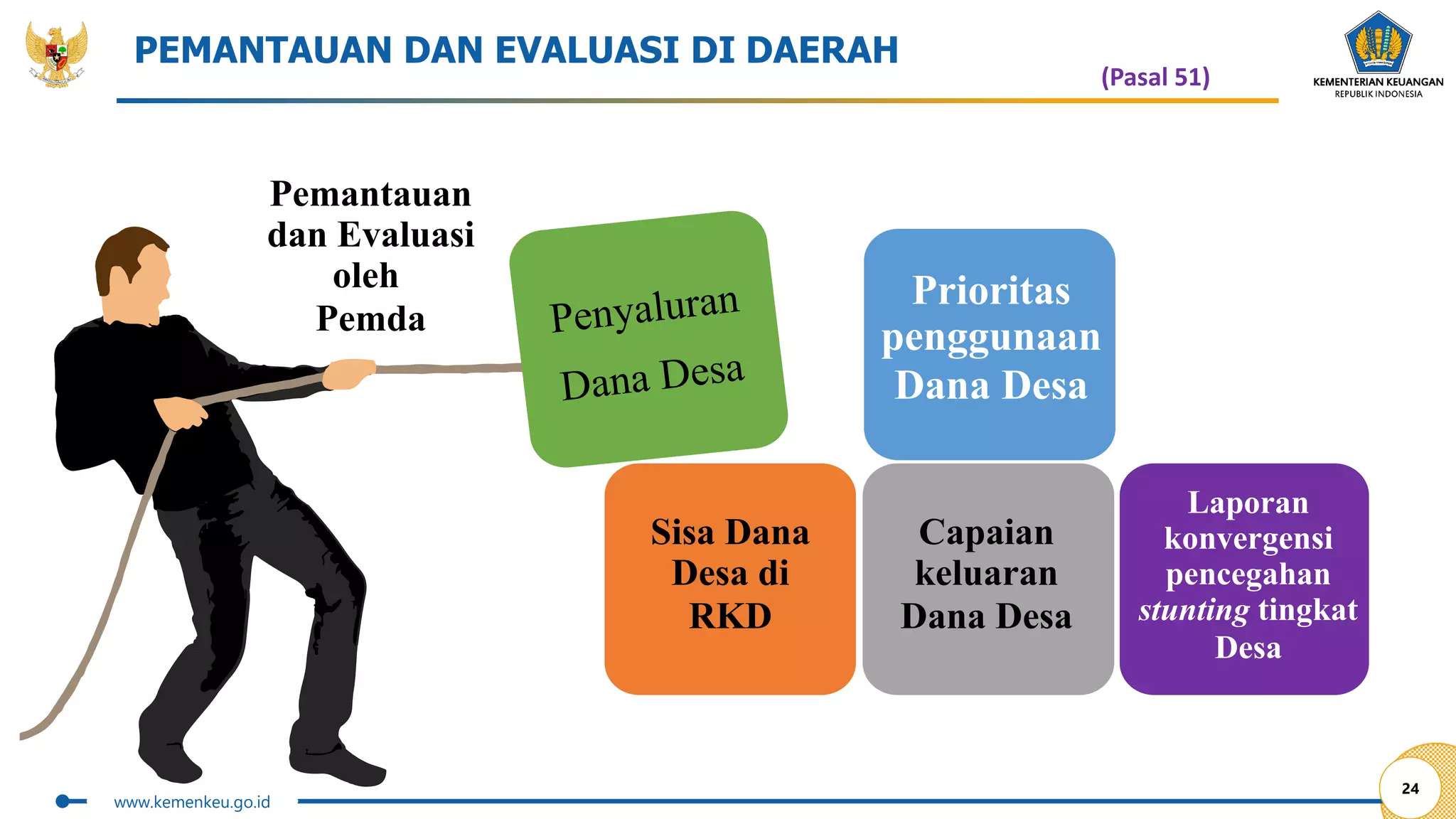 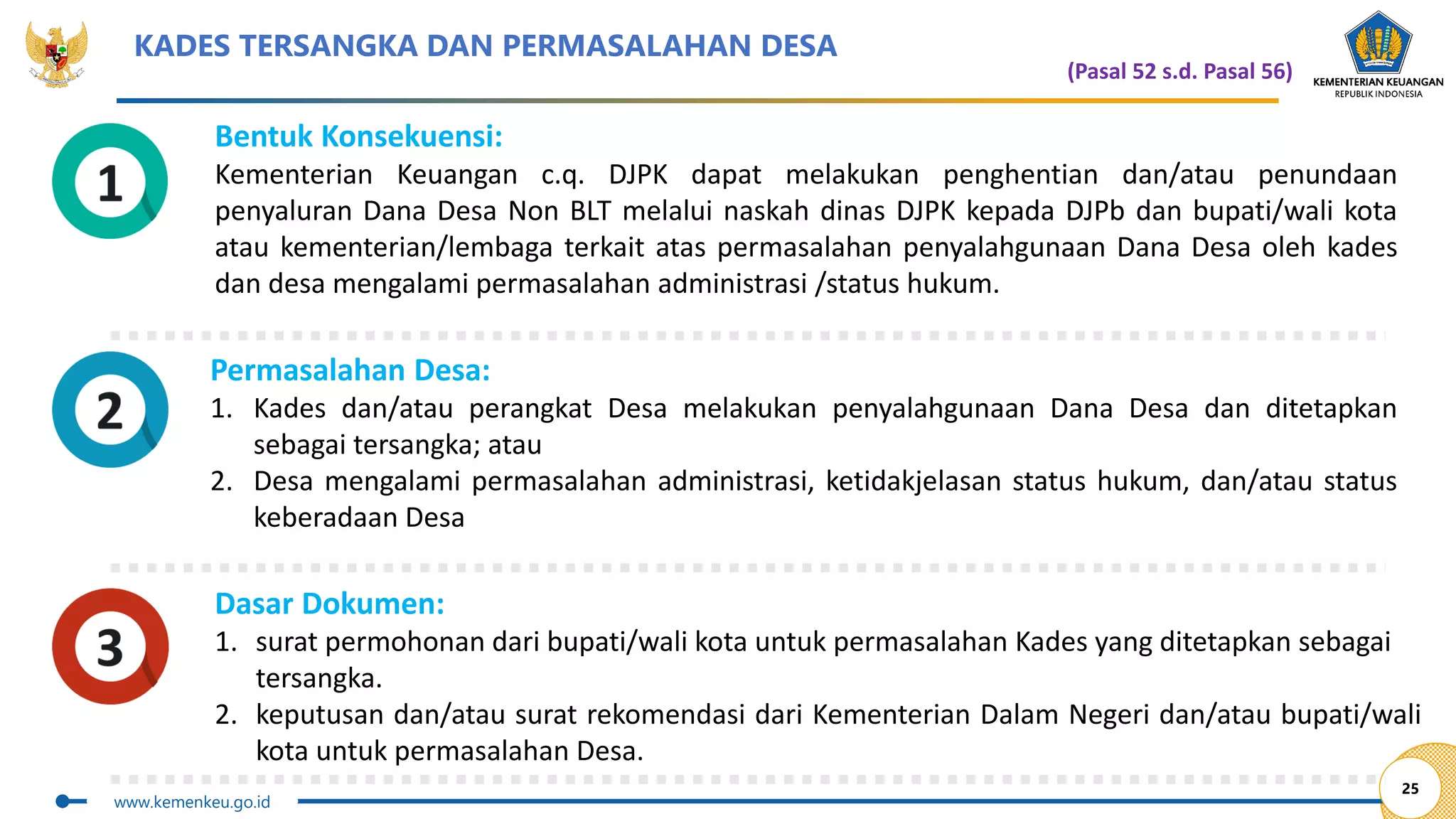 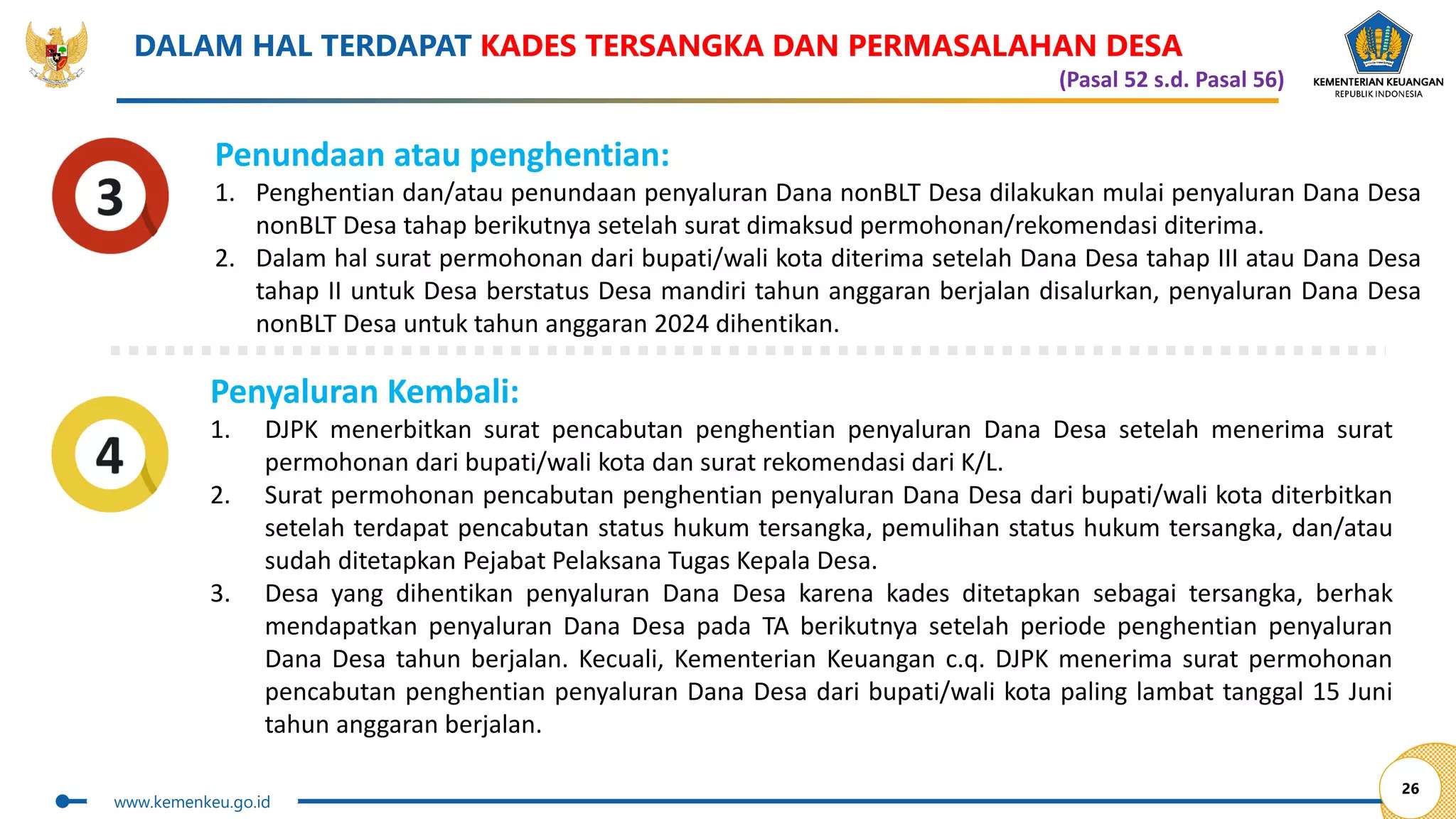 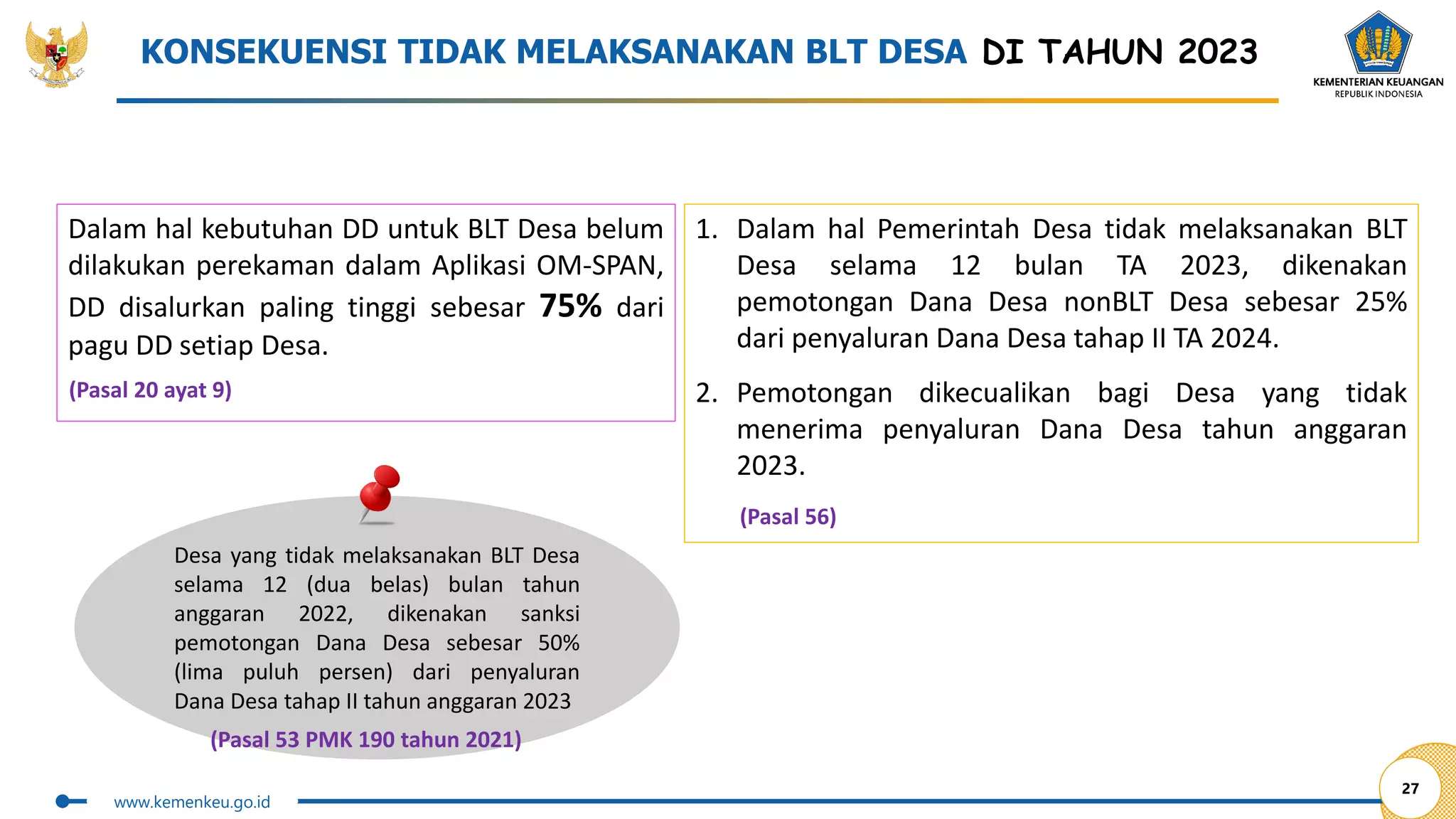 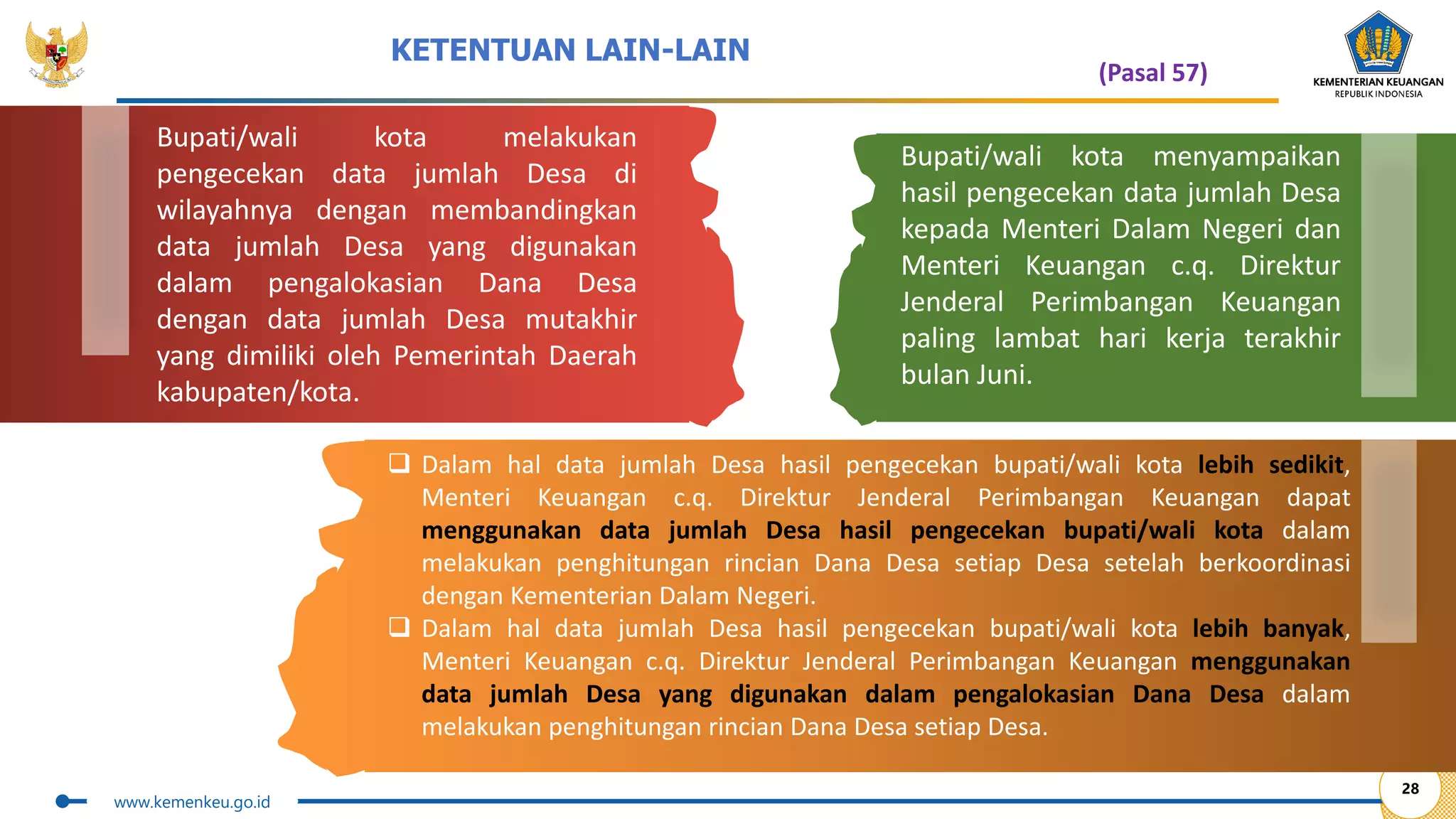